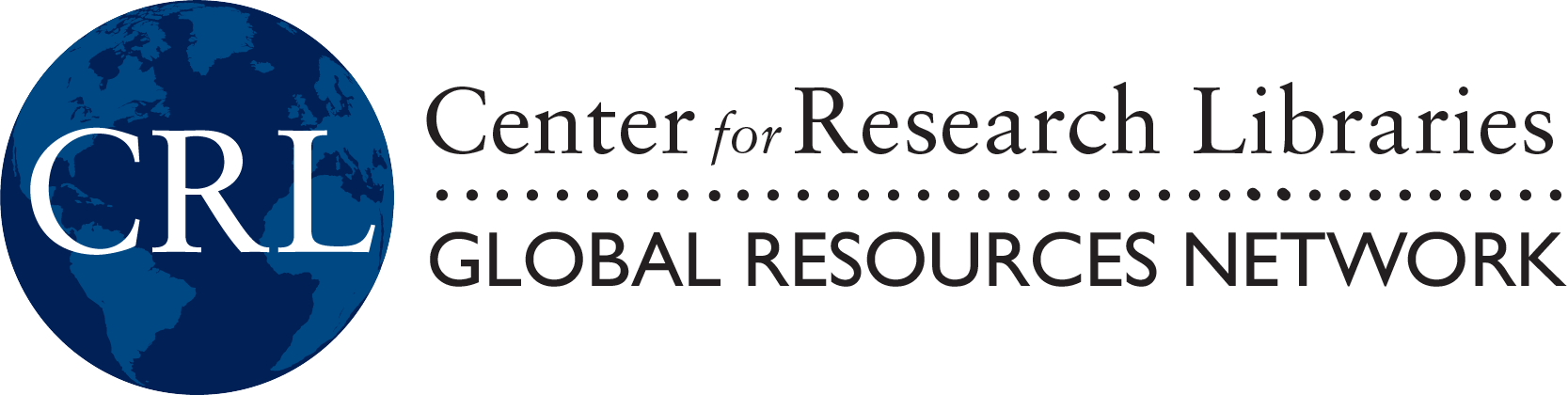 PAPR Matching Algorithm
PAN, June 24, 2022
Amy Wood (she/hers)	

Head of Metadata & Discovery Enhancement
awood@crl.edu
Print Archives Preservation Registry (PAPR)
System that supports management of serials collections

Free and available to all users
Metadata documenting serial holdings
Terms of commitment
Facility and environmental conditions
Information about aggregate of commitments
Trusted digital archives’ holdings for decision support
Unmediated collection comparison tool
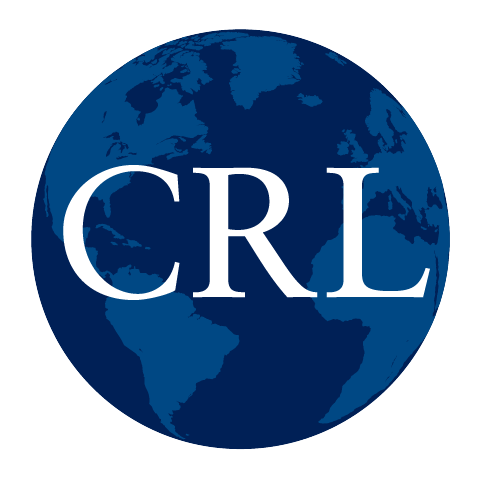 Exact Identifier Match
Goal/What:
Add serial holdings to the PAPR database by associating them with the correct bibliographic entry/record
How:
Makes an exact match on identifier
Primary identifier - ISSN
Absent an ISSN - OCLC#
Why:
End of lifecycle; vetting and validating complete; libraries have identified this as their best record
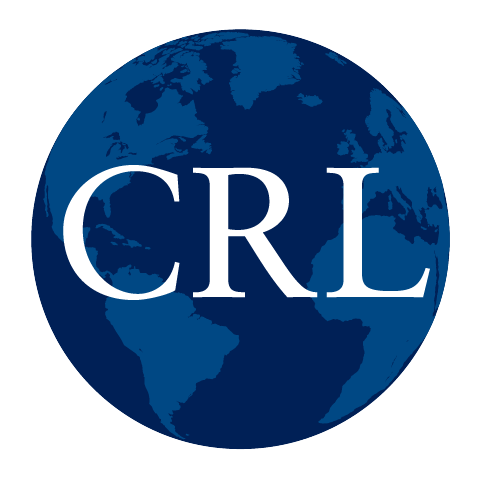 Exact Identifier Match Workflow ONLY ISSN
Holdings added

Associated with All Titles record for that ISSN
CRL deploys OCLC API; applies limits to identify best record
Patron searches PAPR & retrieves all holdings associated with this title
CRL reports to contributor
Validation
ISSN in All Titles table
Holdings loaded
Eliminate the record from load
ISSN absent from All Titles table
Record sent through additional process to result in seeding PAPR All Titles table AND preserving the integrity of the original data
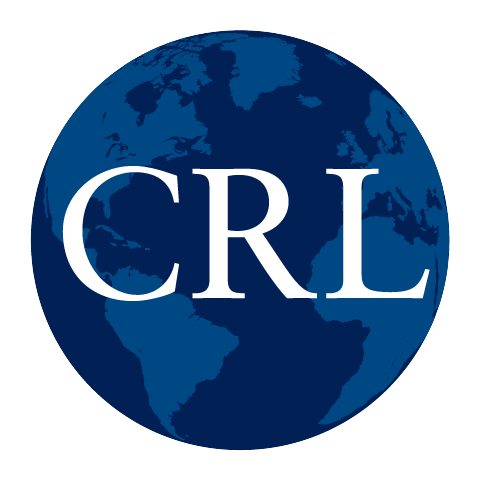 Exact Identifier Match Workflow ONLY ISSN
Holdings added

Associated with All Titles record for that ISSN
CRL deploys OCLC API; applies limits to identify best record
Patron searches PAPR & retrieves all holdings associated with this title
CRL reports to contributor
ISSN in All Titles table
Holdings loaded
Eliminate the record from load
ISSN absent
Record sent through additional process to result in seeding PAPR All Titles table AND preserving the integrity of the original data
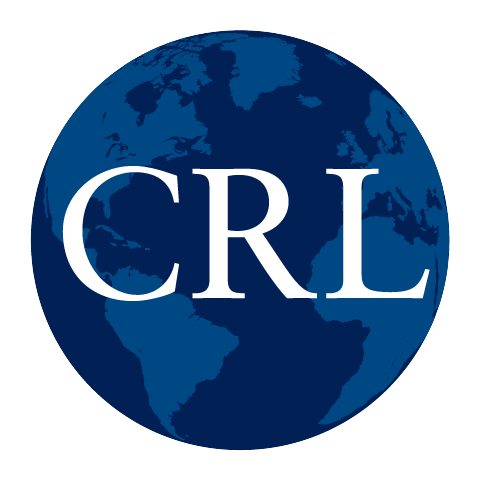 Exact Identifier Match Workflow OCLC#
Holdings added

Associated with All Titles record for that OCLC#
Normalization
Patron searches PAPR & retrieves all holdings associated with this title
Validation
OCLC# in All Titles table
Holdings loaded
OCLC API deployed to find matching bibliographic record
OCLC# absent
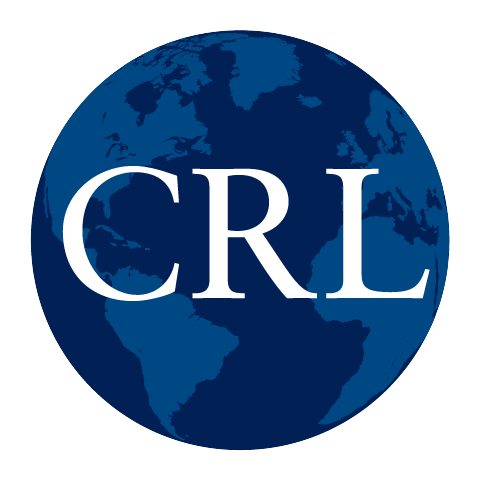 Issues to Consider
Collaborative cataloging
Bibliographic records evolve
Workflows to contribute to shared bibliographic store create redundancy (temporary & permanent)

Problems with the data / Data integrity
Contact ISSN center to report problem
Occaisionally fix  WorldCat record
Provide libraries with validation reports
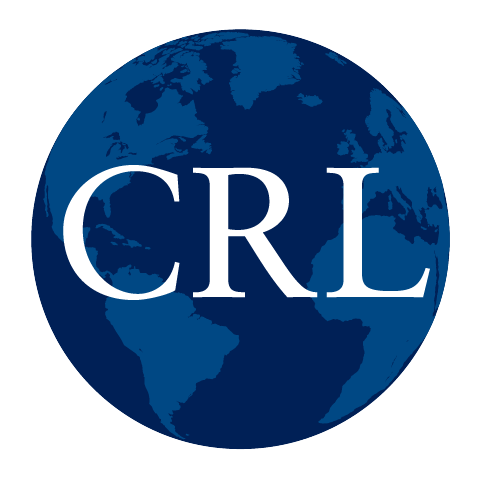 Thank You!
Amy Wood
awood@crl.edu

Center for Research Libraries
www.crl.edu
PAPR
http://papr.crl.edu/

Collection Comparison Tool
http://papr.crl.edu/tools/compare
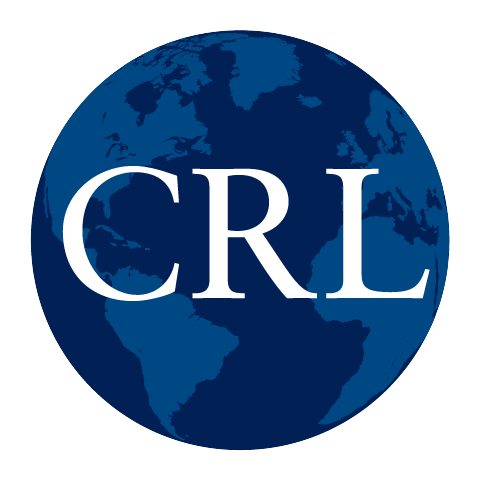